Learning Intention: To observe the changing seasons
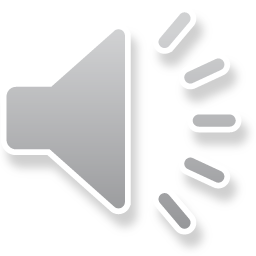 The Seasons:
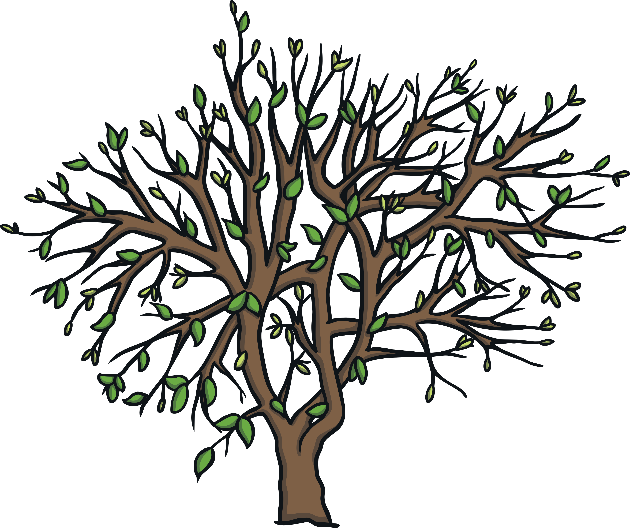 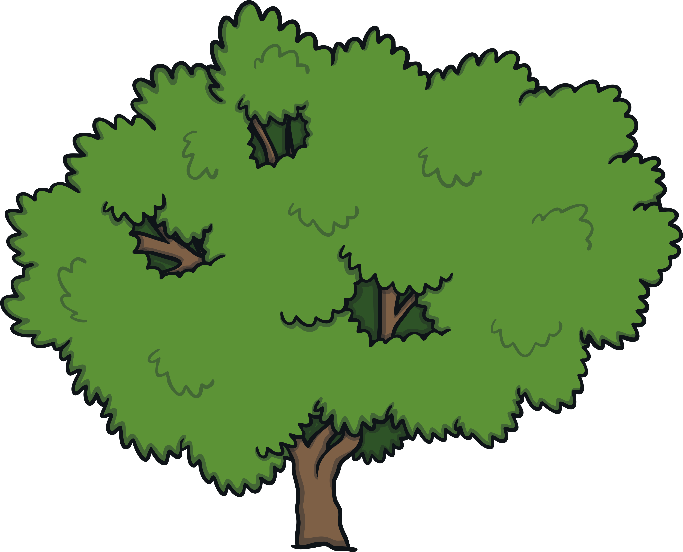 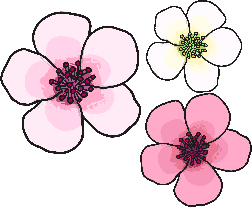 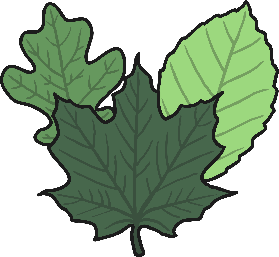 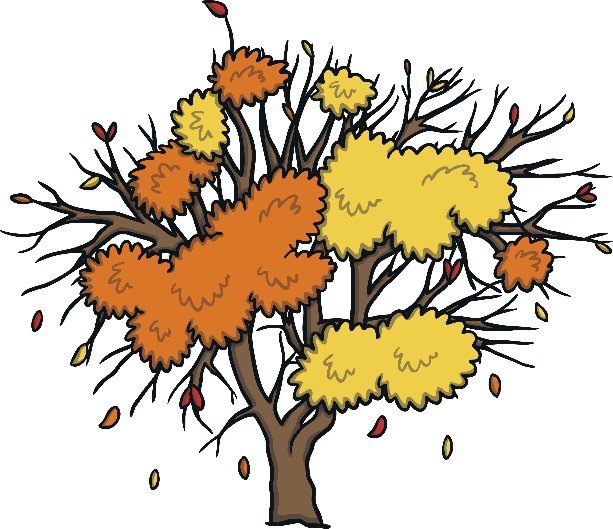 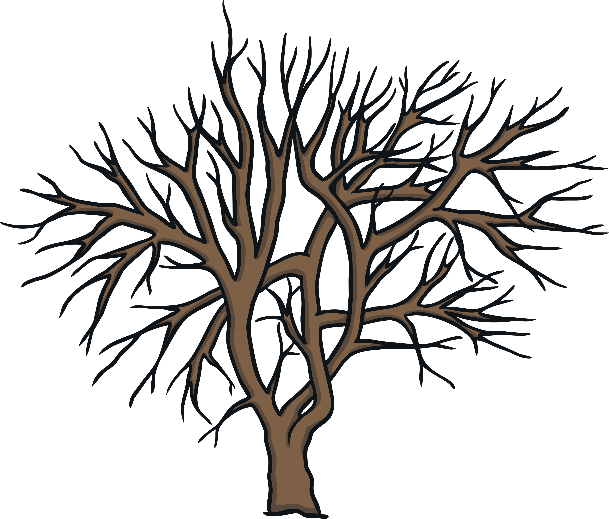 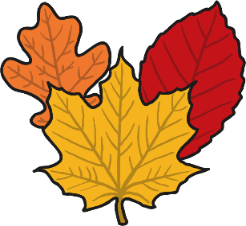 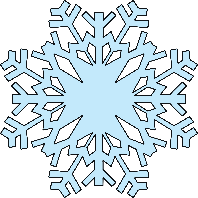 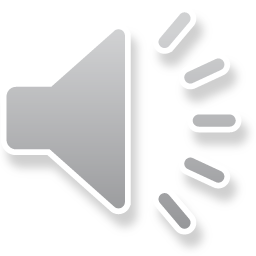 We are in Winter, but soon it will be…
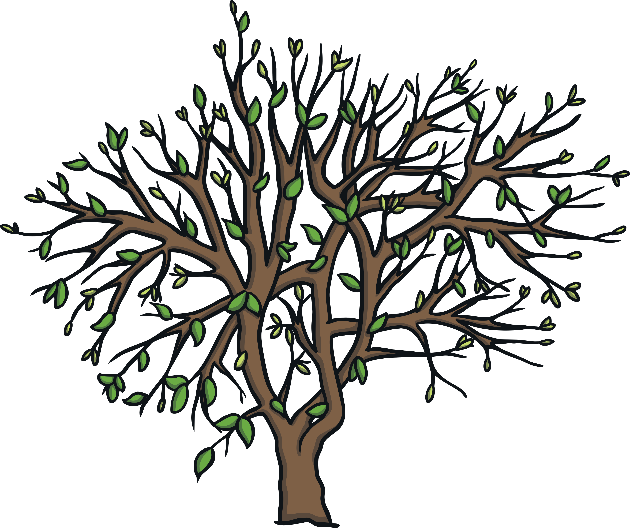 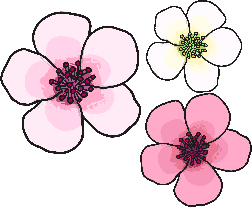 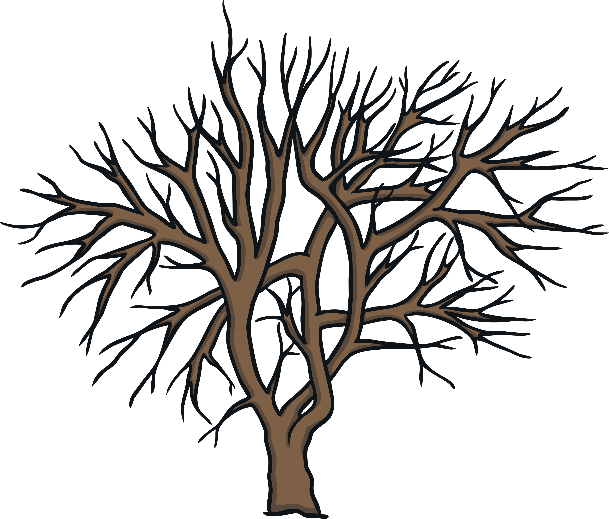 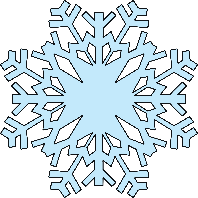 February 
(Winter)
March
(Spring)
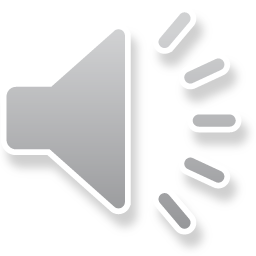 [Speaker Notes: Now we are in February, but soon we will be in March. February is Winter but March is Spring!]
How can we spot the signs of Spring?
What does Spring look like?
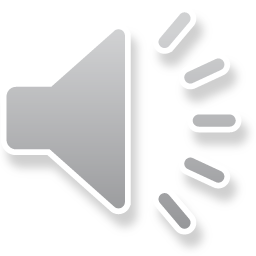 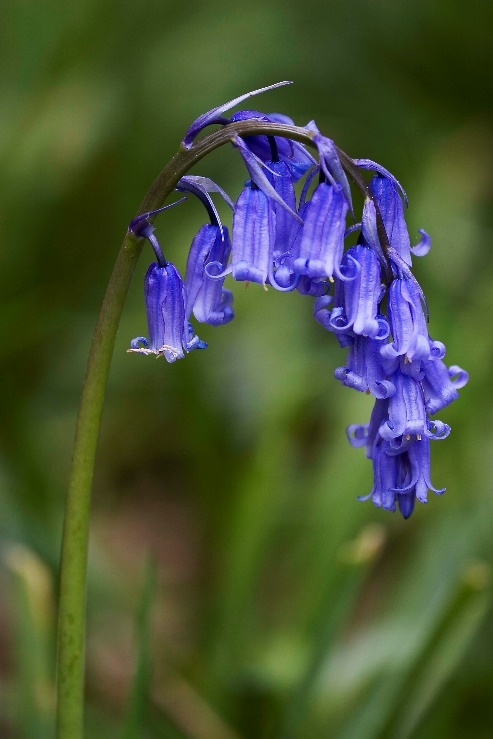 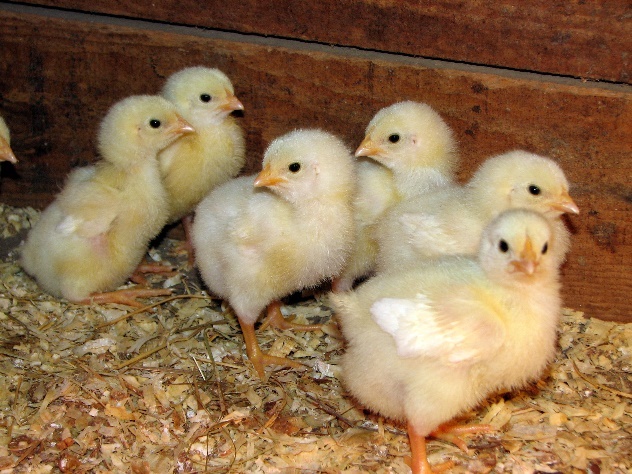 bluebells
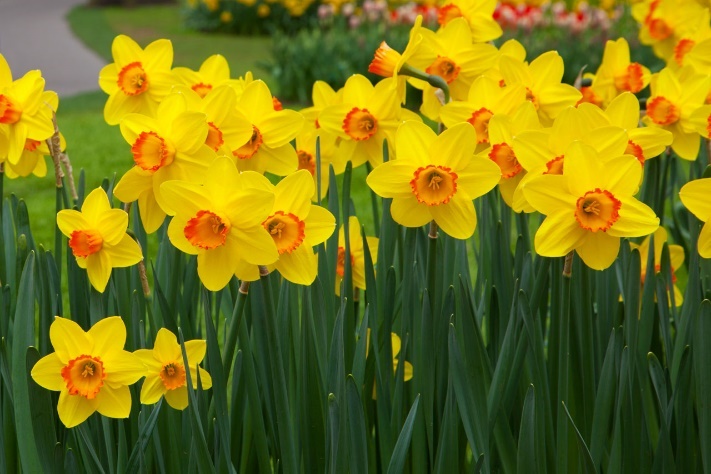 chicks
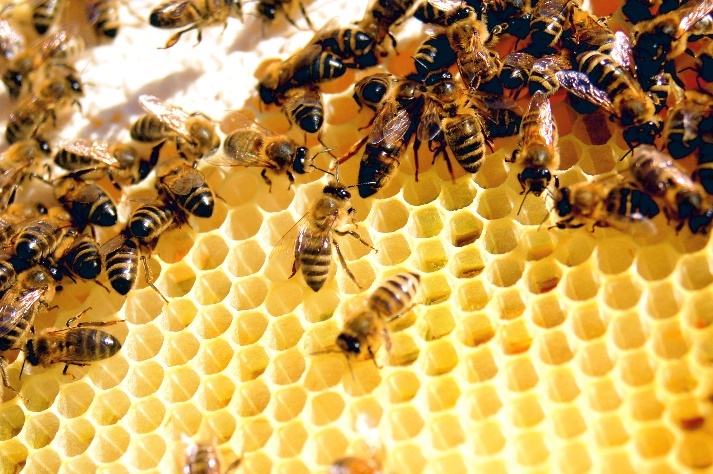 daffodils
bees
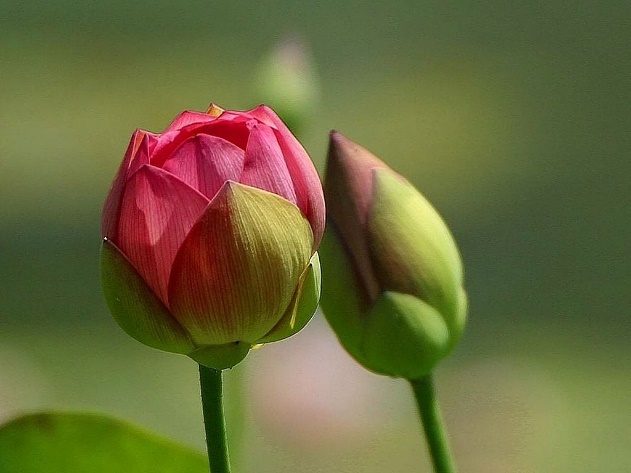 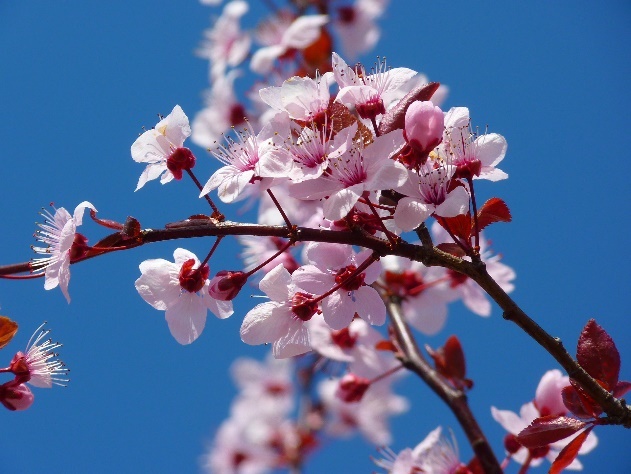 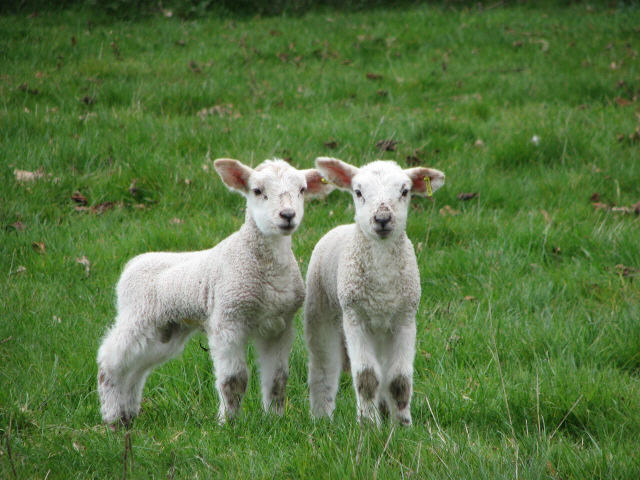 blossom
flower buds
lambs
Your turn:
1) Talk to your grown up. Are there any early signs of Spring outside? 




2) Draw the early signs of Spring on your worksheet.
The Seasons - Answers
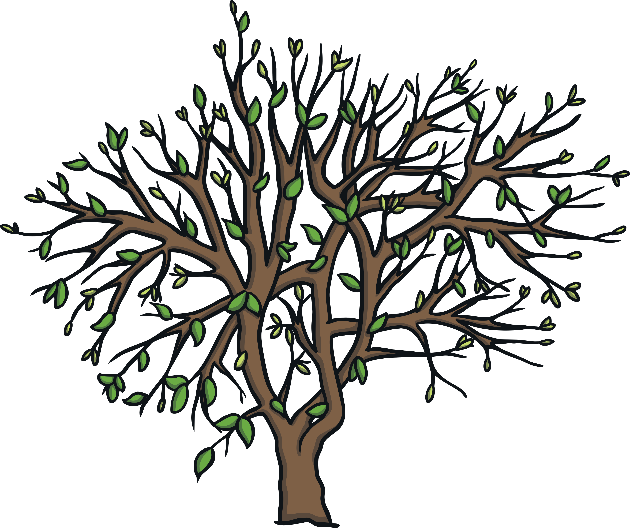 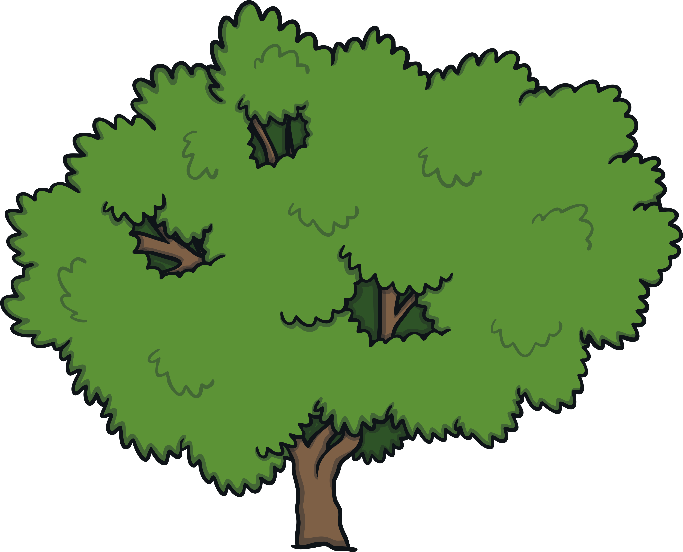 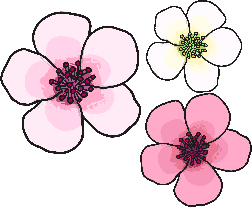 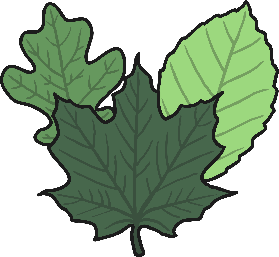 Spring
Summer
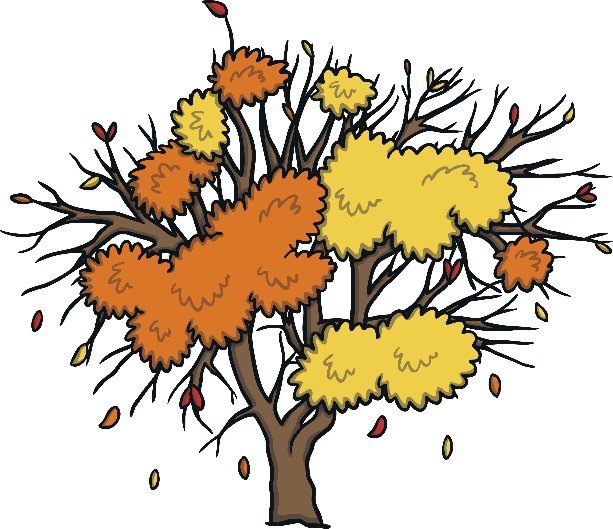 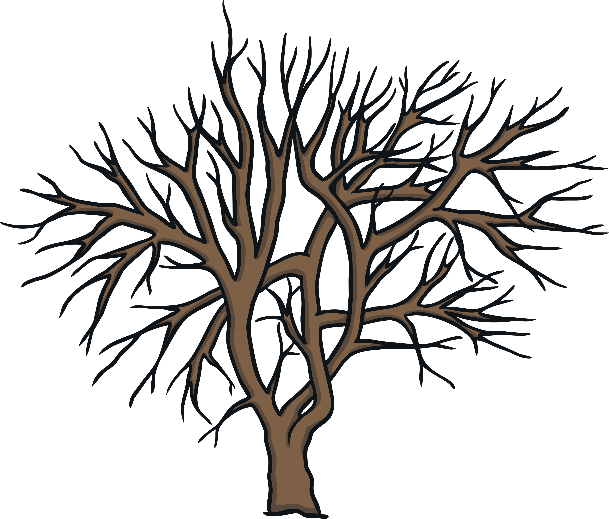 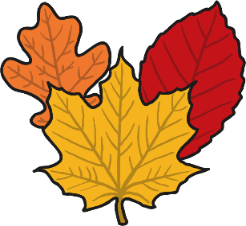 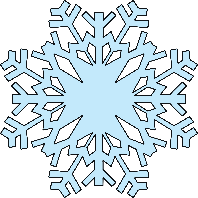 Autumn
Winter
Commentary:
Slide 3: Now we are in February, but soon we will be in March. February is Winter but March is Spring!